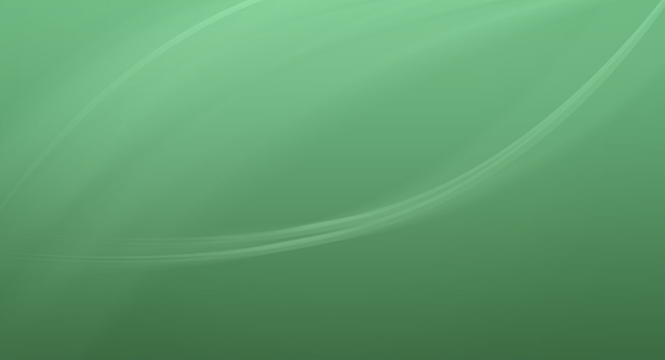 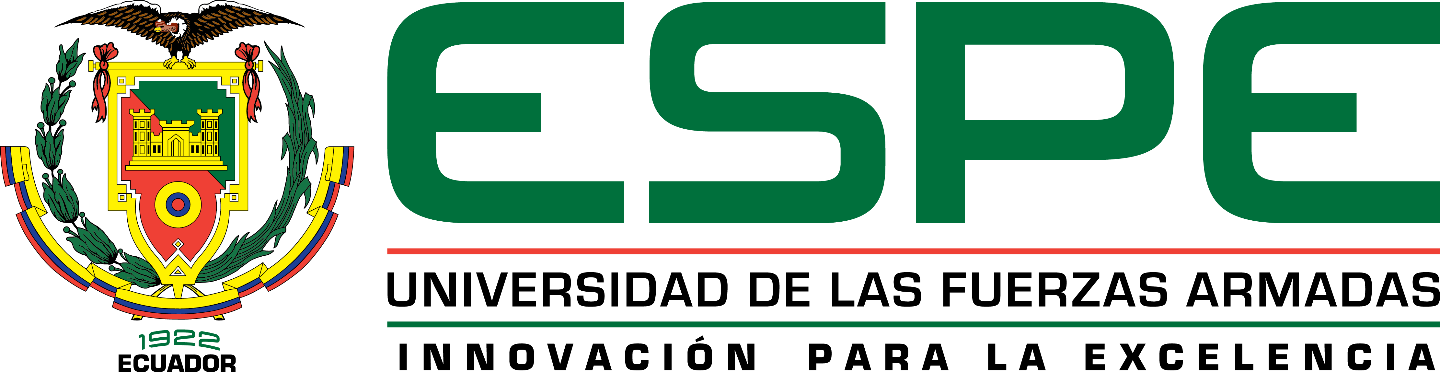 CARRERA DE INGENIERÍA EN SISTEMAS E INFORMÁTICA
AUTOR:
FREDDY MARCELO PILALUISA PABÓN

DIRECTORA: ING MARGARITA ZAMBRANO
CODIRECTOR: DR. WALTER FUERTES
SANGOLQUI, SEPTIEMBRE 2015
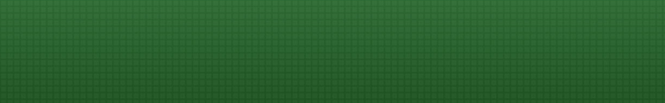 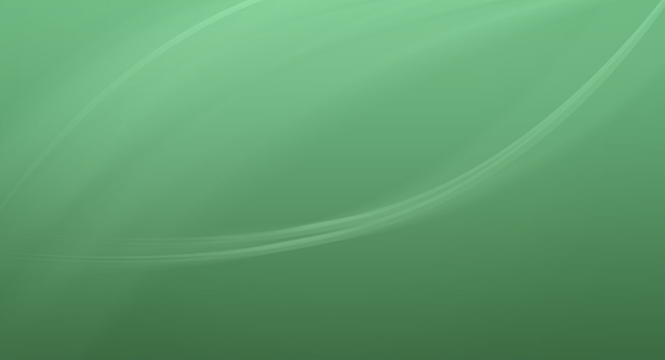 TEMA: “DISEÑO Y DESARROLLO DE UN VIDEO JUEGO EDUCATIVO CON AGENTES INTELIGENTES Y SPEECH RECOGNITION PARA LA PLATAFORMA WINDOWS APLICANDO LA METODOLOGIA SUM. CASO DE ESTUDIO: TIC-TAC-TOE EN 3D”
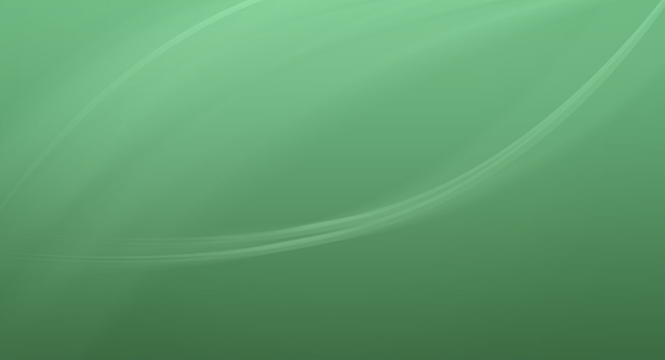 INTRODUCCIÓN
OBJETIVOS
FUNDAMENTO TEÓRICO
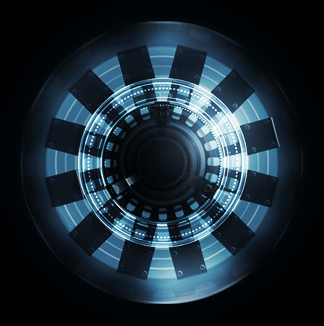 METODOLOGÍA
APLICACIÓN
AGENDA
RESULTADOS
Hydro
Electric
CONCLUSIONES
RECOMENDACIONES
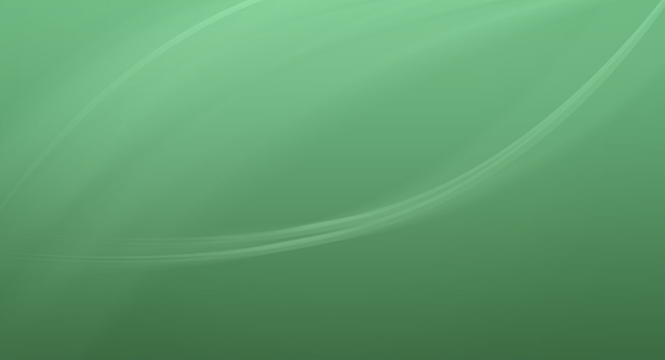 AGENDA
INTRODUCCIÓN
OBJETIVOS
FUNDAMENTO TEORICO
METODOLOGIA
DESARROLLO AGIL Y SCRUM
PATRONES DE DISEÑO: MVC, STRATEGY
MOTORES DE JUEGO CASO DE ESTUDIO: UNITY
PROGRAMACIÓN GRÁFICA: ILUMINACIÓN, RENDERIZADO
SIMULACION FÍSICA : COLISIONES
INTELIGENCIA ARTIFICIAL
AGENTES INTELIGENTES
TIC TAC TOE CON HEURÍSTICAS
INTEFACES AVANZADAS: SPEECH RECOGNITION, FACE RECOGNITION
SONIDO
RESULTADOS
CONCLUSIONES 
RECOMENDACIONES
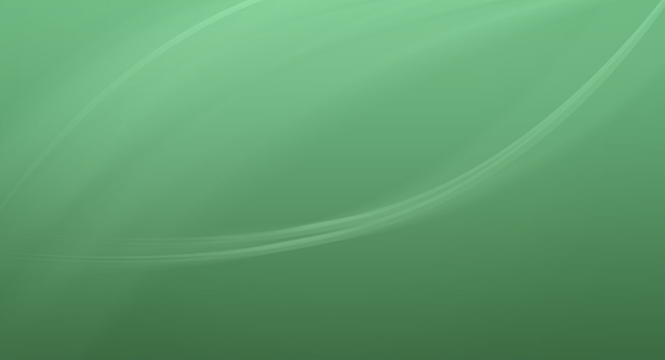 INTRODUCCIÓN
La evolución de la industria de los videojuegos ha estado ligada
a una serie de hitos, determinados particularmente por juegos que
han marcado un antes y un después, o por fenómenos sociales que
han afectado de manera directa a dicha industria.
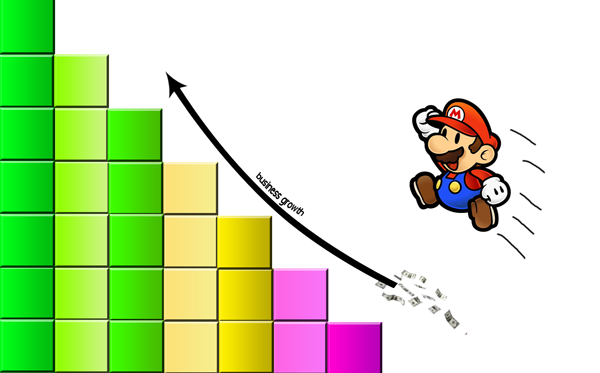 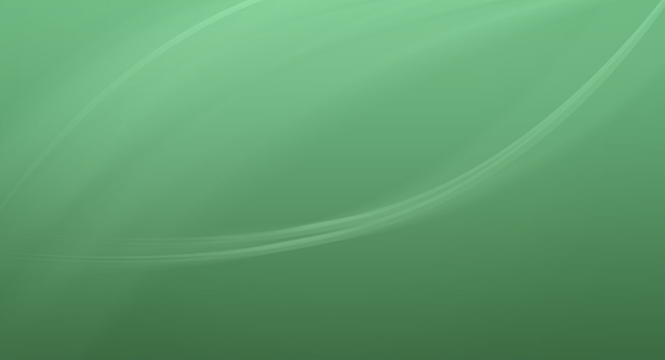 INTRODUCCIÓN
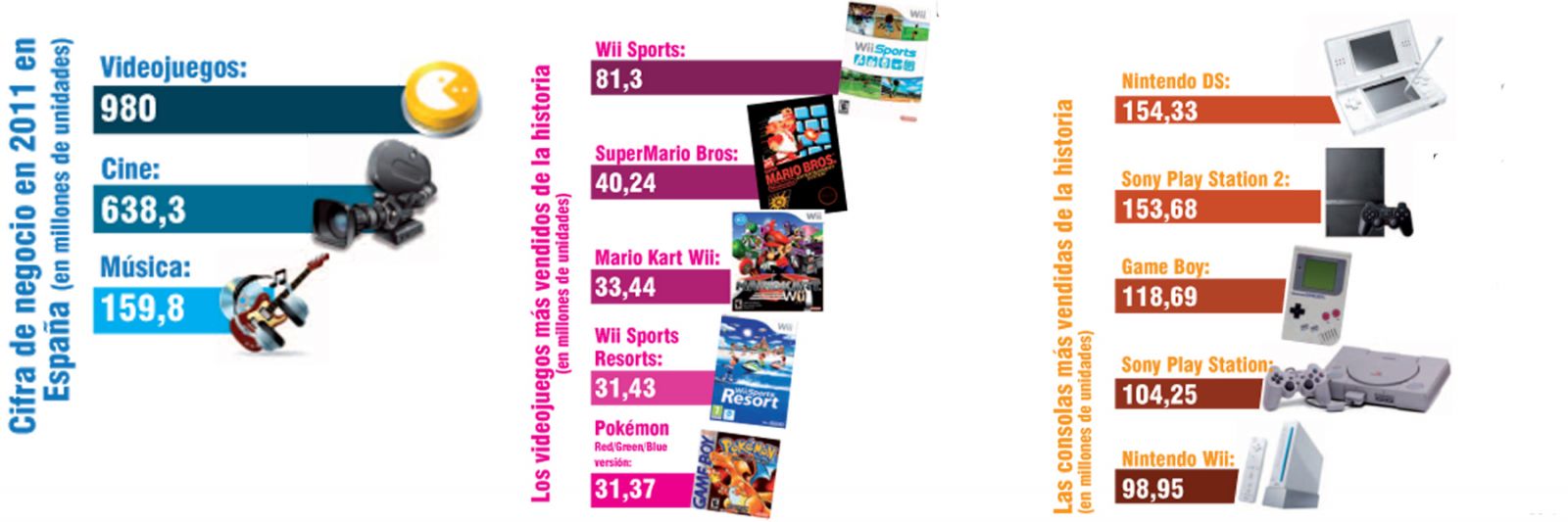 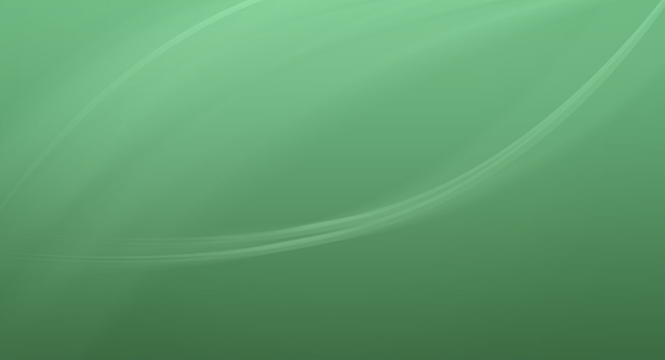 OBJETIVO GENERAL
Objetivo General
 
“Diseñar y desarrollar un video juego educativo con agentes inteligentes y speech recognition para la plataforma Windows aplicando la metodología SUM. Caso de estudio: Tic-Tac-Toe en 3D para mejorar el desarrollo psicomotriz y pensamiento abstracto de los niños”.
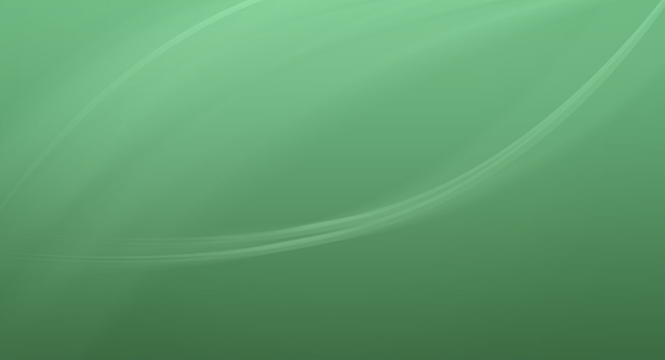 OBJETIVOS ESPECÍFICOS
Objetivos Específicos
 
Diseñar personajes (virtuales), que sean capaces de representar emociones por medio de movimientos faciales y mantener una conversación natural con el usuario.
Aplicar la metodología SUM para el diseño y desarrollo de videojuegos para administrar eficientemente los recursos y lograr una alta productividad.
Mejorar la interacción entre el ordenador y el usuario mediante el uso del videojuego Tic-Tac-Toe 3D.
Determinar la efectividad de Speech Recognition, entre el uso del teclado versus comandos de voz.
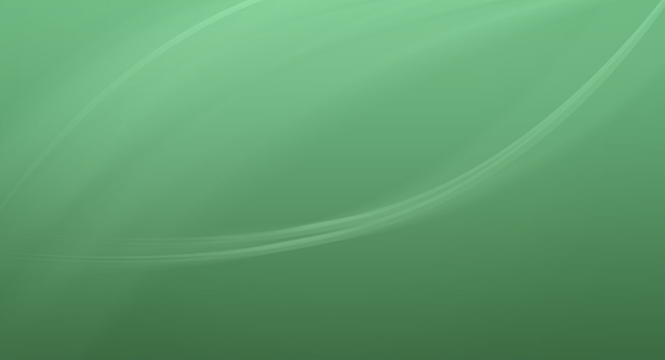 METODOLOGÍA
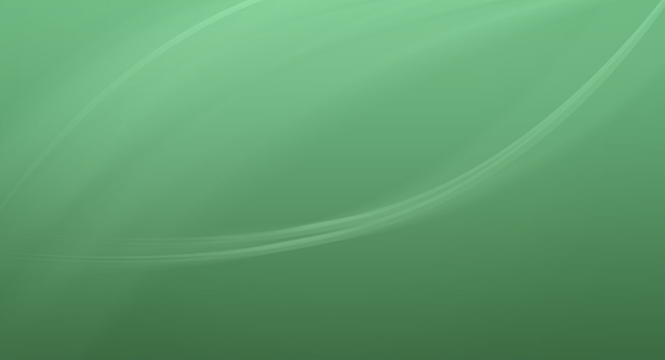 CICLO DE VIDA DE SUM
Fase 1:
Concepto
Desarrollo del concepto
Gestión de Riesgos
Planificación administrativa
Especificación del videojuego
Fase 2:
Planificación
Seguimiento de la iteración
Planificación de la iteración
Fase 3:
Elaboración
Cierre de la iteración
Desarrollo de características
Verificación del videojuego
Distribución de Versión Beta
Fase 4:
Beta
Corrección del videojuego
Fase 5:
Cierre
Evaluación del proyecto
Liberación del videojuego
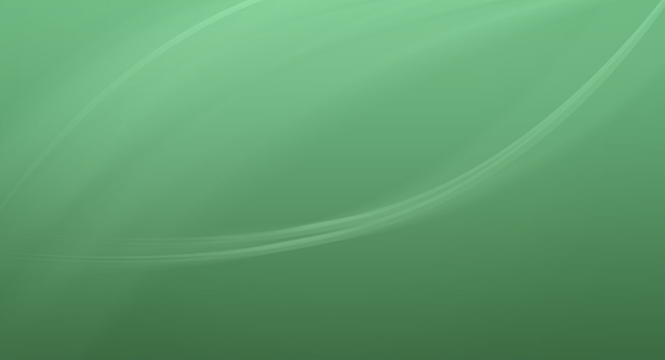 ESTRUCTURA DEL EQUIPO DE DESARROLLO
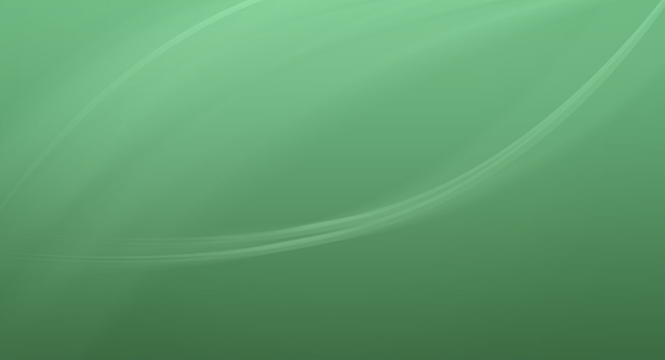 PATRONES DE DISEÑO
Strategy
stratregy
GamePlayer
Movement
+doBestMove()
+move(context)
Strategy -> move(context);
RandomMovement
IAMovement
+move(context)
+move(context)
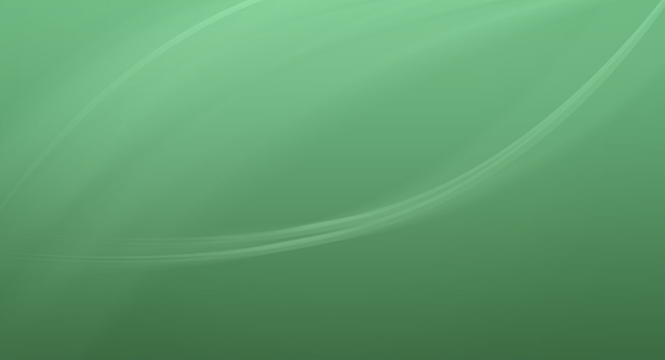 MOTORES DE JUEGO
-
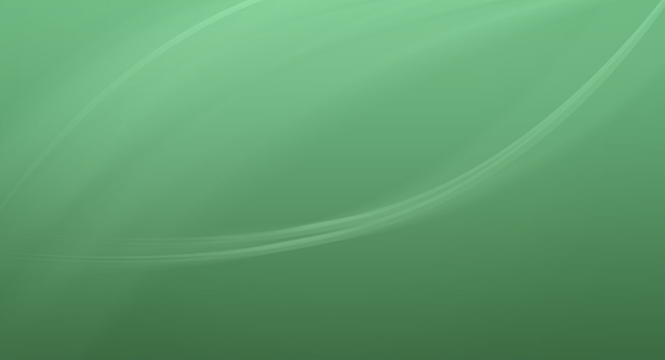 UNITY 3D
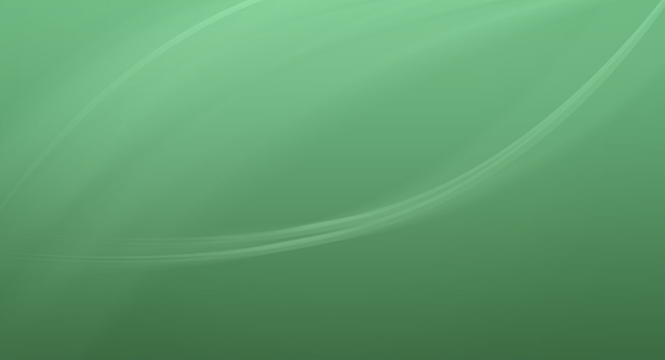 INFRESTRUCTURA DE UN MOTOR DE JUEGO
Subsistemas específicos de juego
Networking
Subsistema de juego
Audio
Herramientas de desarrollo
Motor de física
Interfaces de usuario
Motor de rendering
Gestor de recursos
Subsistemas principales
Capa independiente de la plataforma
Software development kits (SDK’s ) y middlewares
Sistema operativo
Drivers
Hardware
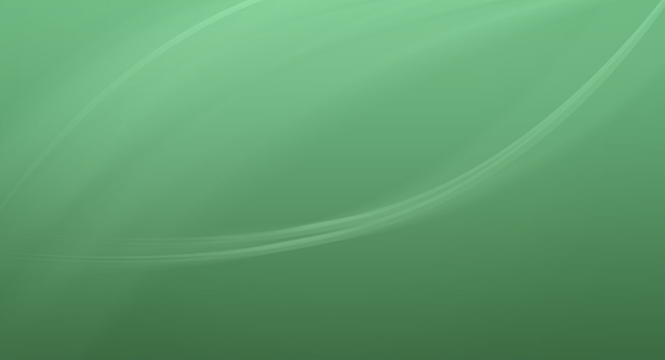 ARRANQUE Y PARADA DE SUBSISTEMAS TÍPICOS
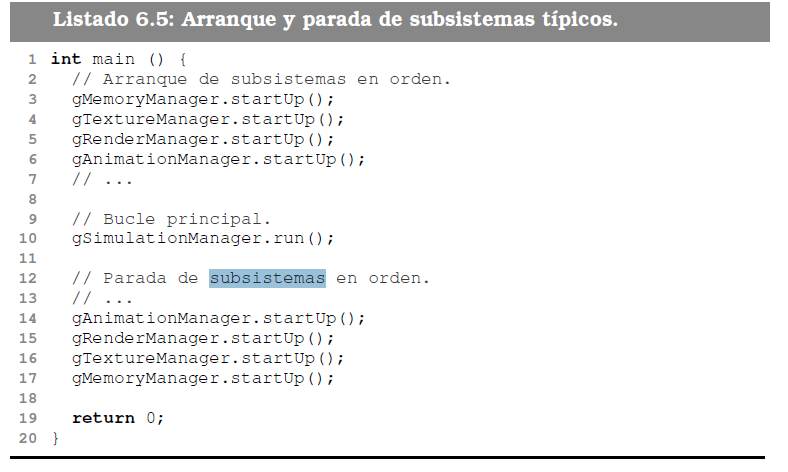 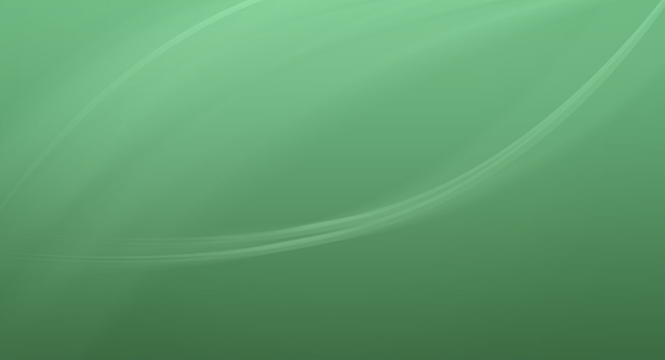 MATERIALES Y TEXTURAS
Los materiales describen las propiedades físicas de los objetos relativas
a cómo reflejan la luz incidente. Obviamente, el aspecto final
obtenido será dependiente tanto de las propiedades del material, como
de la propia definición de las fuentes de luz. De este modo, materiales
e iluminación están íntimamente relacionados.
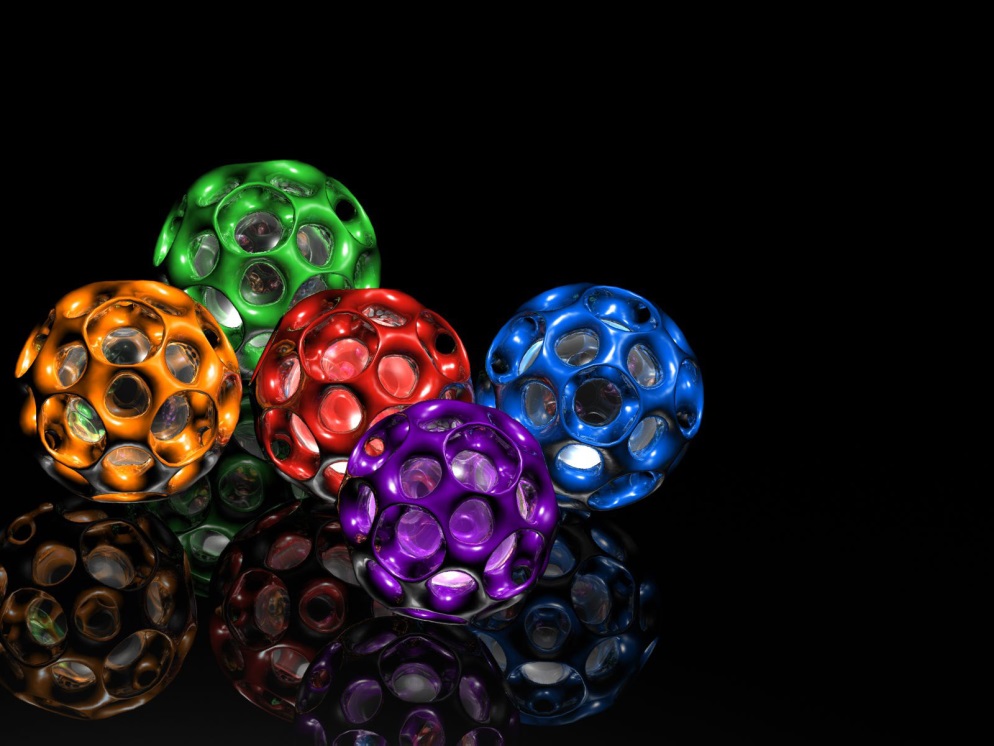 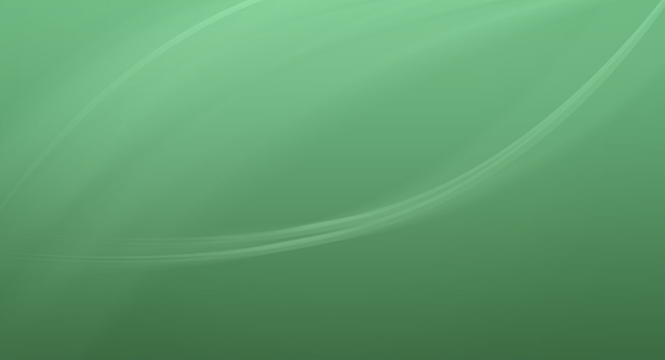 SISTEMA DE PARTÍCULAS
Un sistema de partículas es un conjunto de pequeños
objetos separados en movimiento de acuerdo a algún algoritmo.
Su objetivo principal es la simulación de fuego, humo, explosiones,
flujos de agua, árboles, etc.
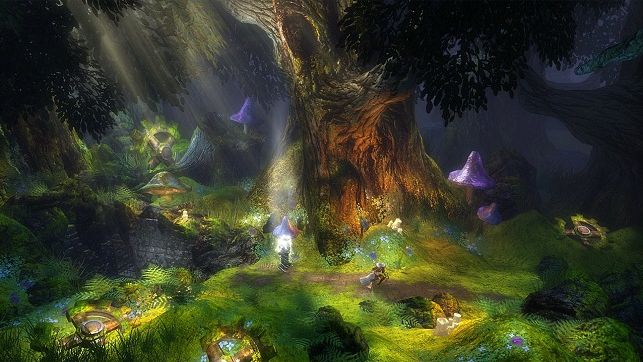 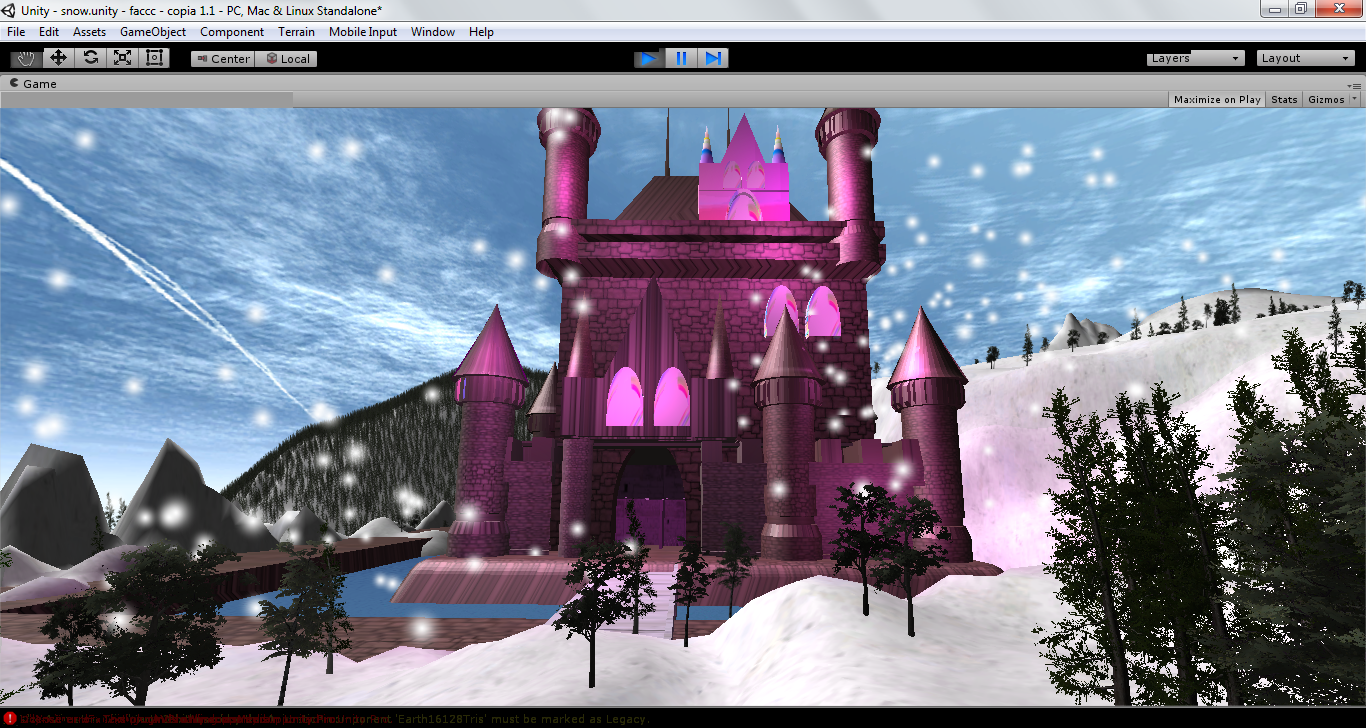 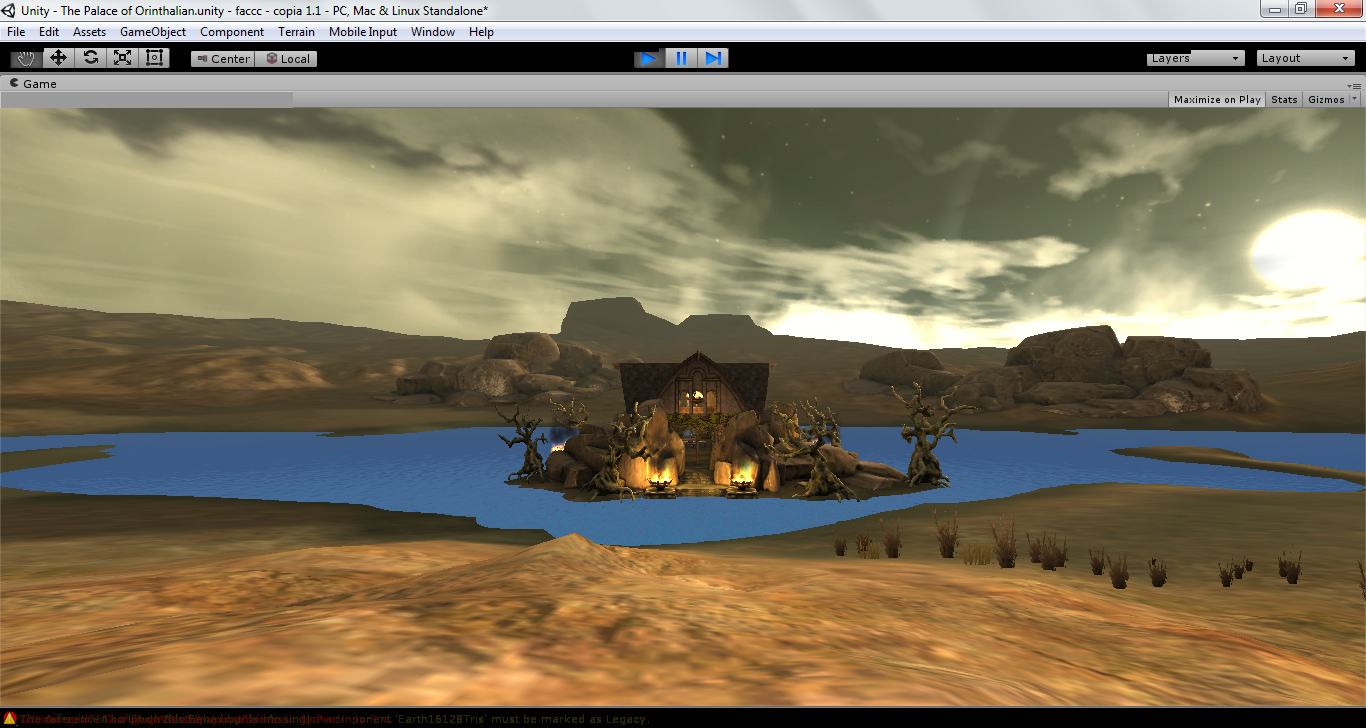 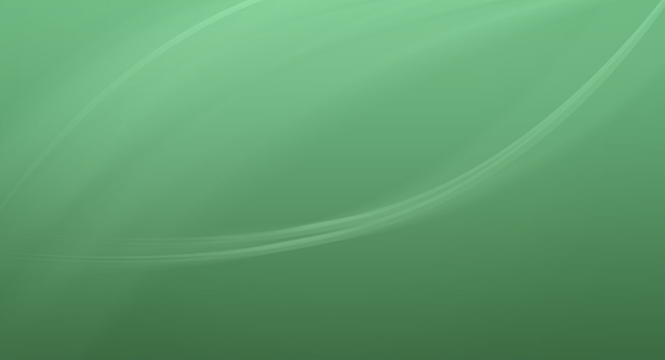 ILUMINACIÓN
Iluminacion
Una pequeña parte de los rayos de luz son visibles al ojo humano.
Aquellos rayos que están definidos por una onda con longitud de onda
λ entre 700 y 400nm. Variando las longitudes de onda obtenemos
diversos colores.
En gráficos por computador es habitual emplear los denominados
colores-luz, donde el Rojo, Verde y Azul son los colores primarios y el
resto se obtienen de su combinación. En los colores-luz el color blanco
se obtiene como la suma de los tres colores básicos.
El RGB es un modelo clásico de este tipo. En el mundo físico real se
trabaja con colores-pigmento, donde el Cyan, el Magenta y el Amarillo
forman los colores primerarios. La combinación de igual cantidad de
los tres colores primarios obtiene el color negro1. Así, el CMYK empleado
por las impresoras es un clásico modelo de este tipo.
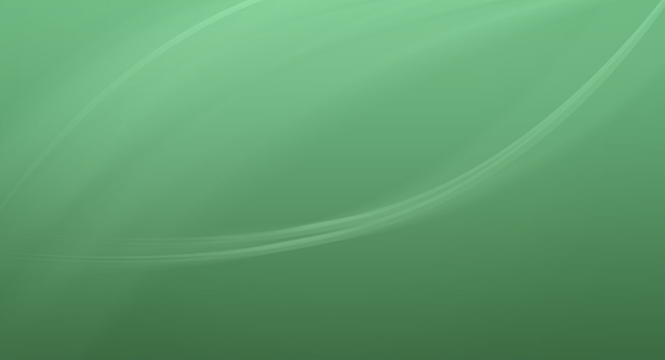 ILUMINACIÓN
Las fuentes puntuales (point lights) irradian energía en todas las direcciones a partir de un punto que define su posición en el espacio.
Uno de los tipos de fuentes más sencillo de simular son las denominadas fuentes direccionales (directional lights), que pueden considerarse fuentes situadas a una distancia muy grande, por lo que los rayos viajan en una única dirección en la escena (son paralelos entre sí). El sol podría ser modelado mediante una fuente de luz direccional.
Finalmente los focos (spot lights) son en cierto modo similares a las fuentes de luz puntuales, pero añadiendo una dirección de emisión. Los focos arrojan luz en forma cónica o piramidal en una dirección específica.
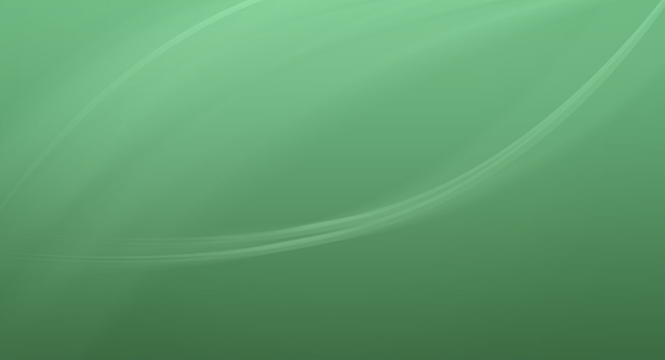 ILUMINACIÓN
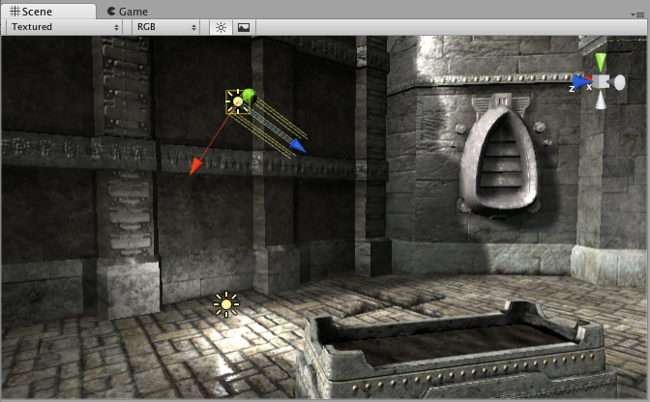 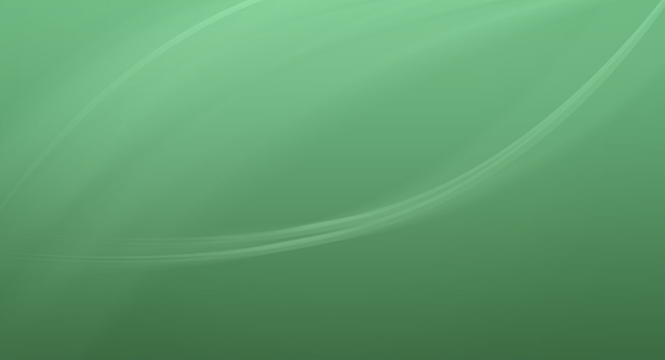 ANIMACIÓN
Consiste en generar un conjunto de imágenes que, mostradas consecutivamente,
producen sensación de movimiento.
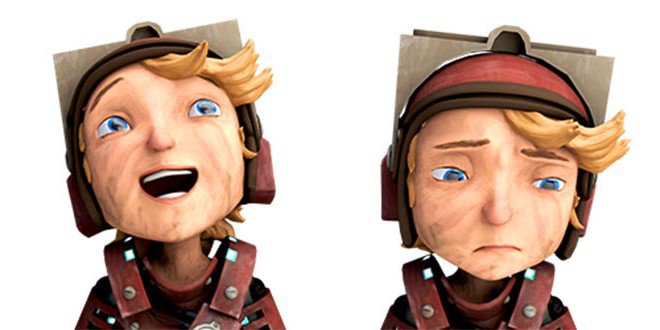 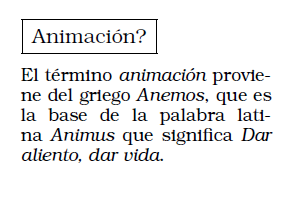 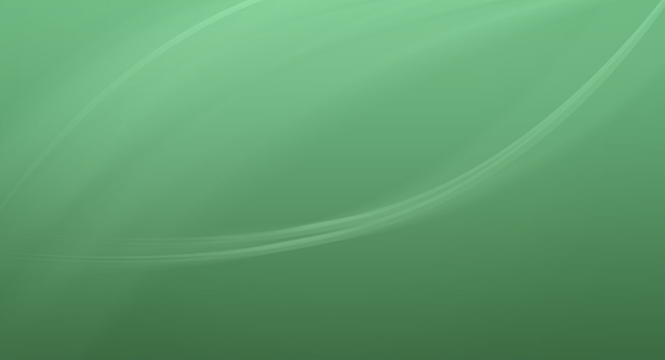 SIMULACIÓN FÍSICA
Es necesario tener conocimientos sobre física clásica y matemáticas, y también precisamos tener un manejo avanzado de programación, pues debemos programar todo de una manera muy eficiente para que la aplicación no sufra en cuanto a su desempeño.
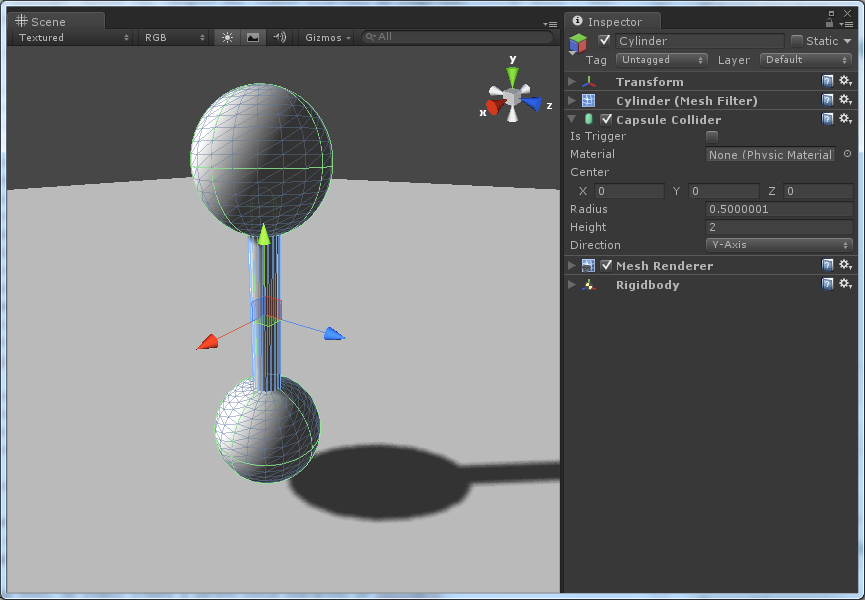 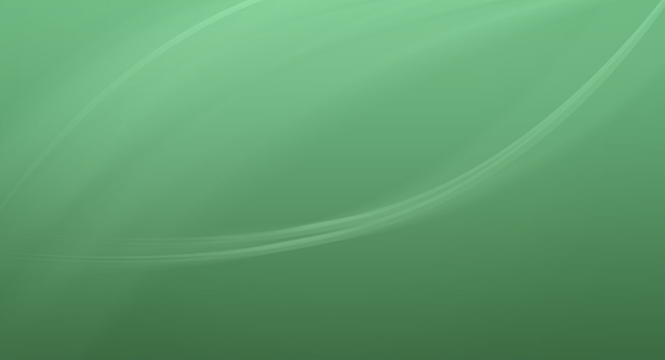 COLISIONES
Una parte muy importante en la simulación Física es la Colisión.
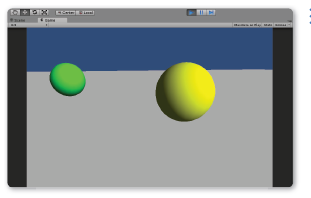 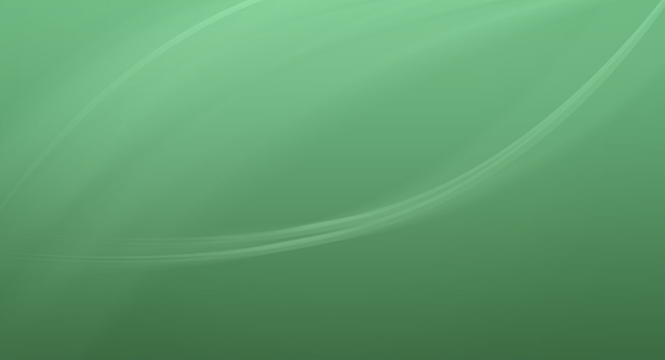 INTELIGENCIA ARTIFICIAL
La inteligencia artificial es un campo de las ciencias computacionales que se puede aplicar en el proceso de enseñanza aprendizaje, ya que fomenta el razonamiento lógico, para resolver problemas y encontrar soluciones de manera más rápida y segura.
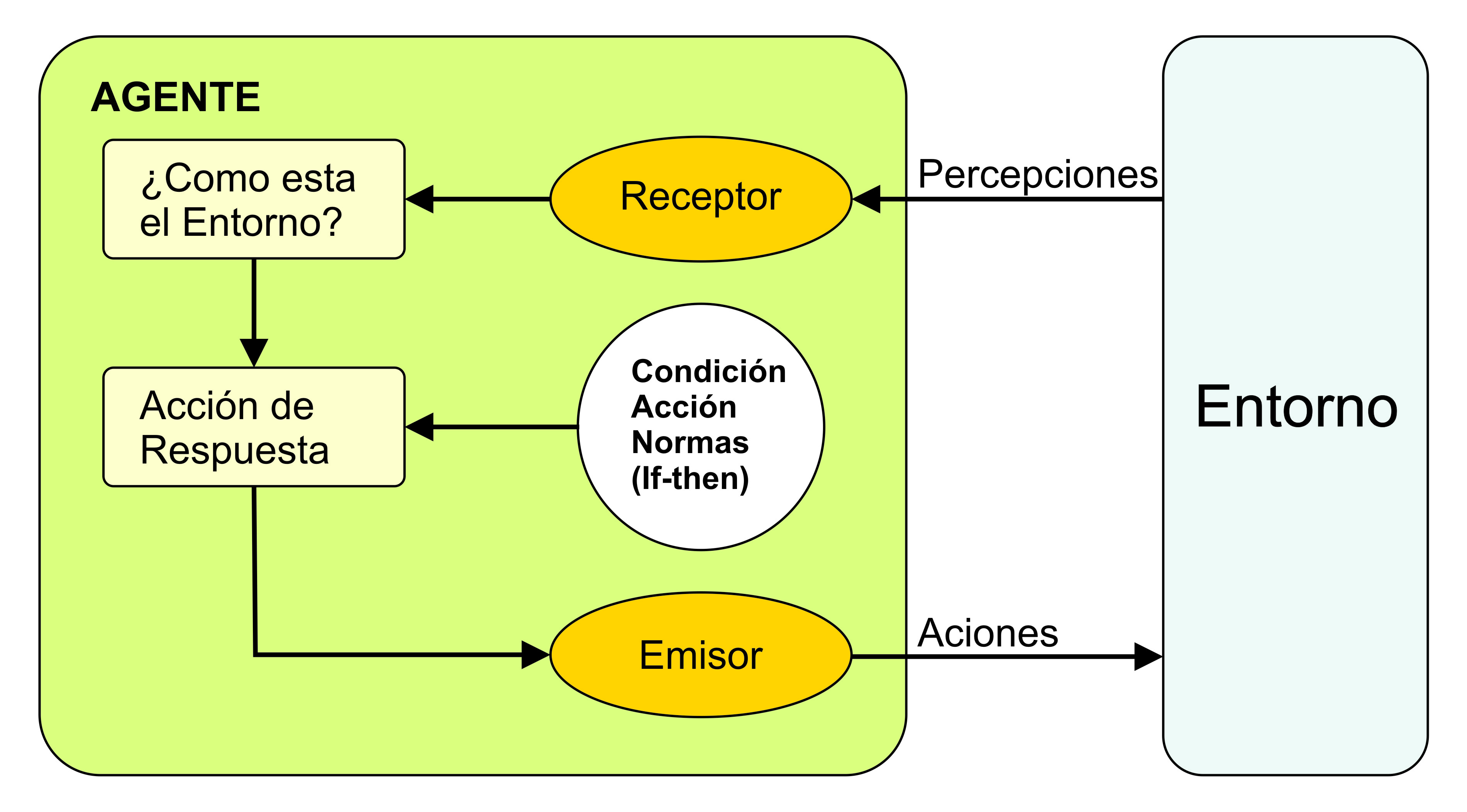 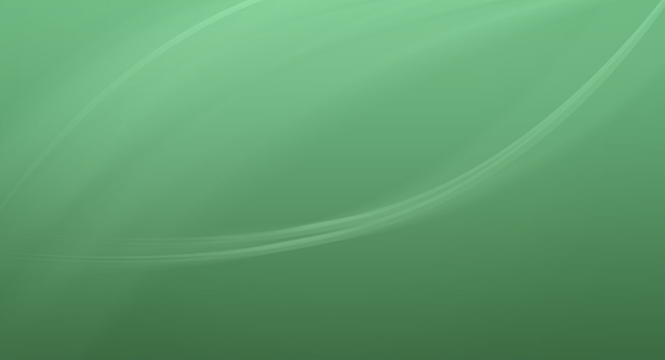 AGENTES INTELIGENTES
Un agente es un programa junto con una arquitectura . El programa implementará una función que transforma secuencias de percepciones en acciones. La arquitectura define los mecanismos que permiten interconectar los componentes, tanto de software como de hardware, es decir establecen las relaciones que fluyen entre las entradas (sensores), las salidas (actuadores) y el razonamiento interno del agente. La IA permite crear programas de agentes para el razonamiento interno.
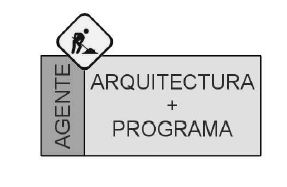 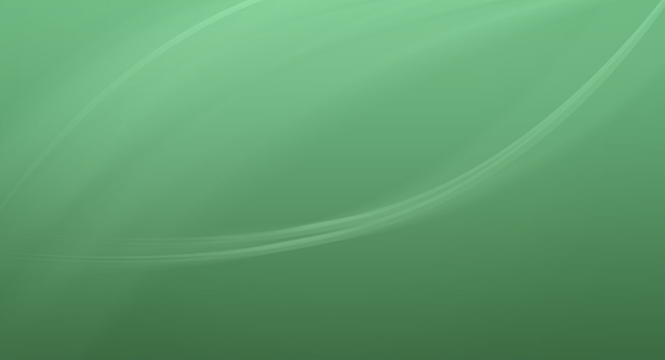 HEURÍSTICAS
Una heurística es una función matemática, definida en los nodos de un árbol de búsqueda , que sirve como una estimación del coste del camino más económico de un nodo dado hasta el nodo objetivo.
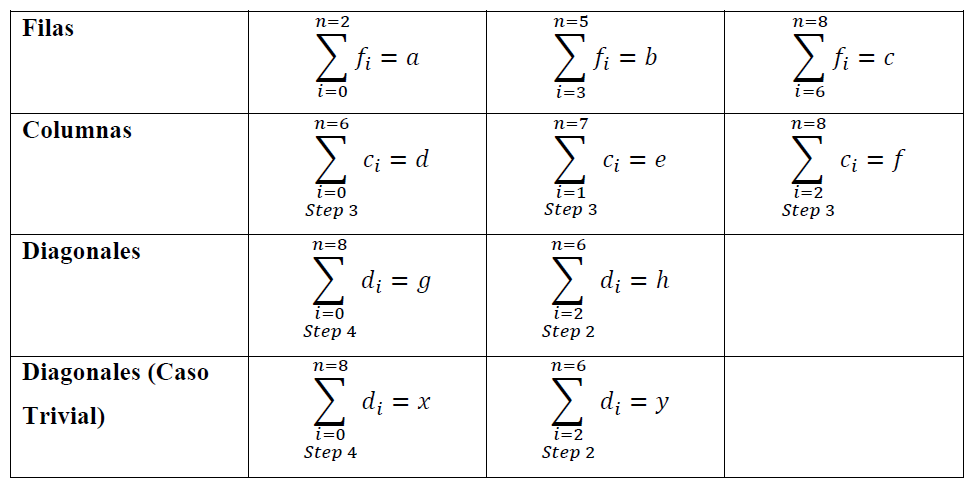 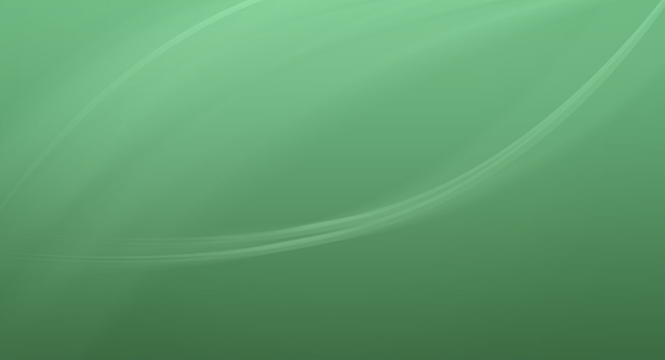 INTERFACES AVANZADAS
Las Interfaces Naturales de Usuario (del inglés Natural User Interface)
son aquellas que emplean los movimientos gestuales para permitir una interacción con el sistema sin necesidad de emplear dispositivos de entrada como el ratón, el teclado o el joystick.
Así, el cuerpo, las manos o la voz del usuario se convierten en el mando que le permite interactuar con el sistema.
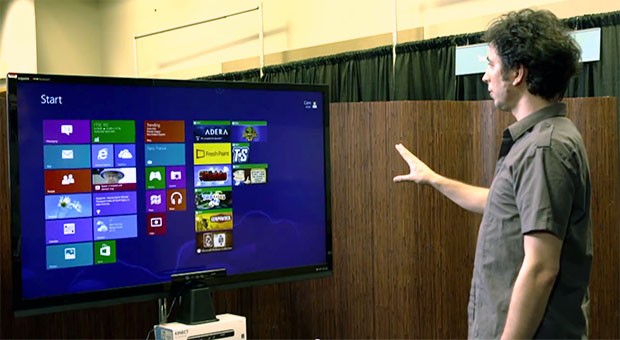 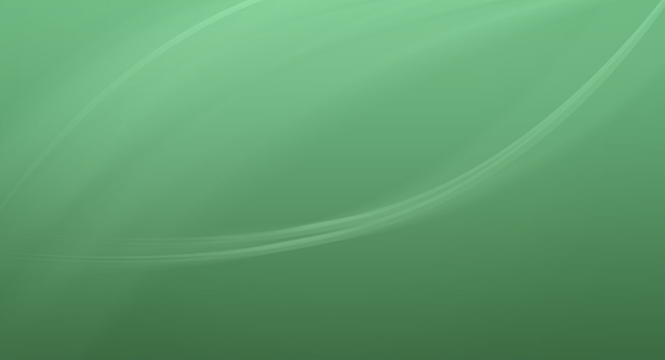 SPEECH RECOGNITION
El espacio de nombres System.Speech.Recognition contiene los tipos de la tecnología Windows Desktop Speech para la implementación de reconocimiento de voz. 
El software de Tecnología de voz de escritorio de Windows proporciona una infraestructura básica de reconocimiento de voz que busque señala acústicas, y recupera las palabras y elementos de voz de entrada de audio.
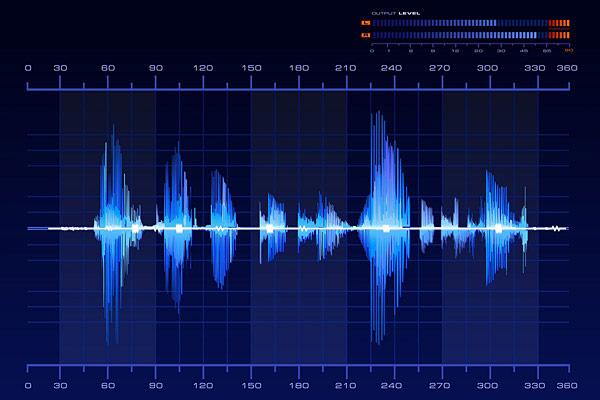 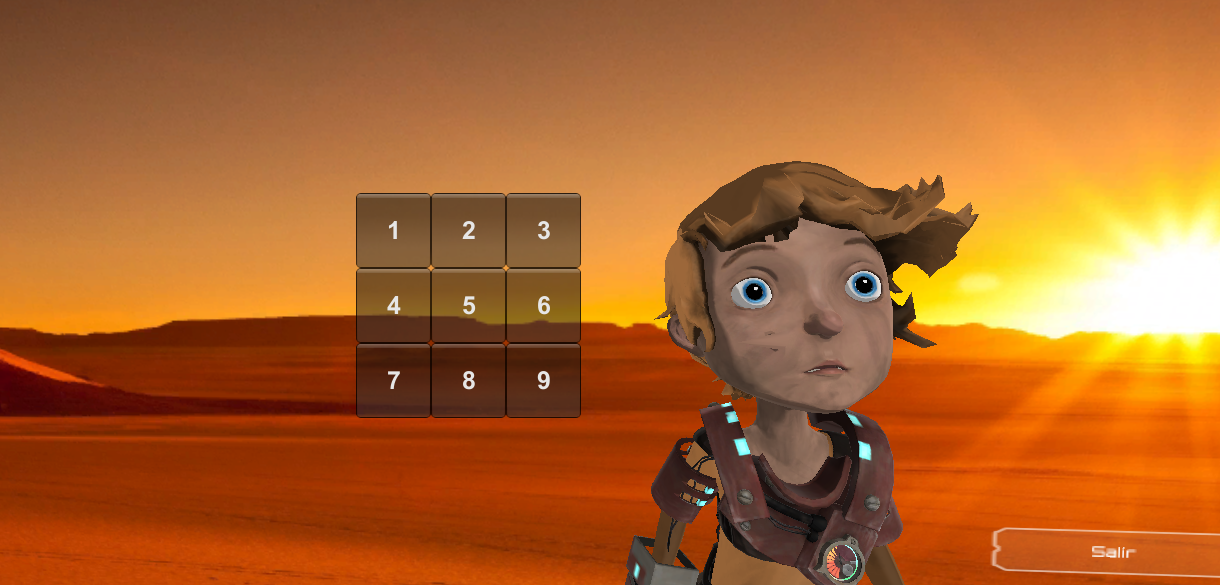 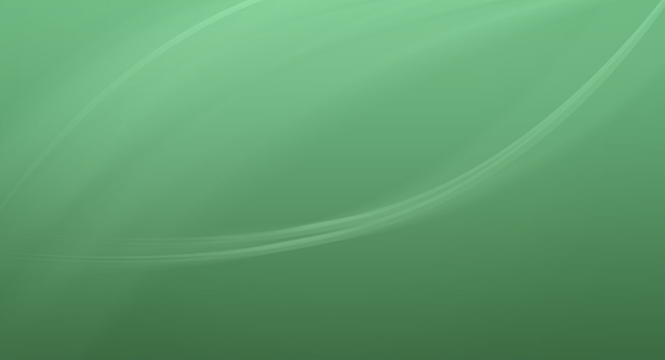 FACE RECOGNITION
Es una aplicación dirigida por ordenador que identifica automáticamente a una persona en una imagen digital. Esto es posible mediante un análisis de las características faciales del sujeto extraídas de la imagen o de un fotograma clave de una fuente de video, y comparándolas con una base de datos.
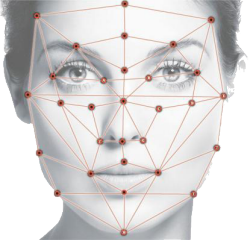 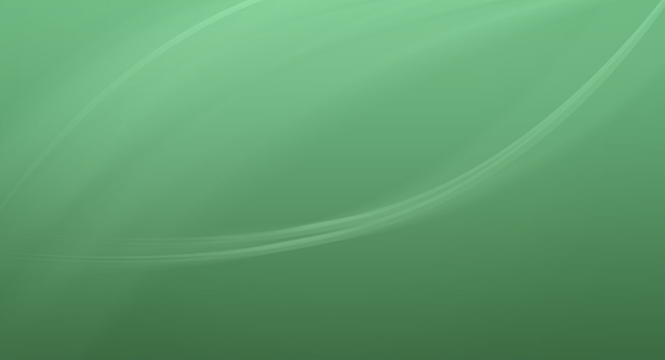 FACE RECOGNITION
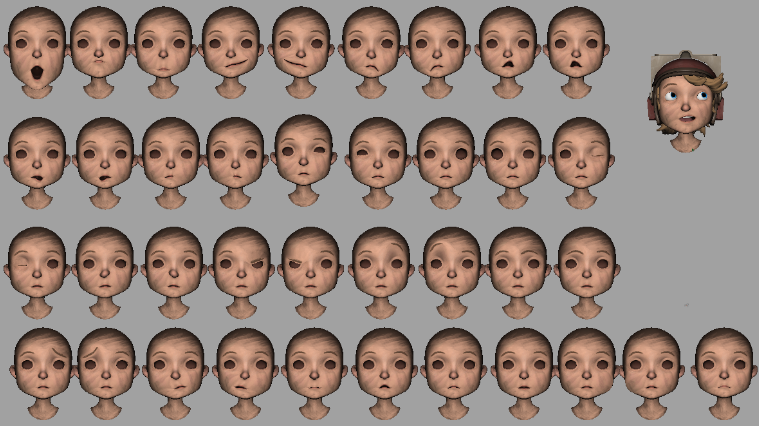 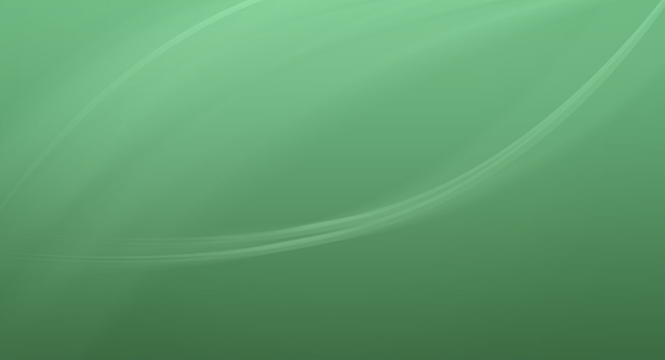 SONIDO
En el proceso de creación de música y efectos sonoros para videojuegos
no solo influyen los factores relacionados directa y estrictamente
con materias musicales y de sonido. Este proceso es solo una parte
del proyecto que supone la creación de un videojuego, cuyo tamaño,
presupuesto, objetivo y fecha de entrega pueden variar en función de
otras muchas características.
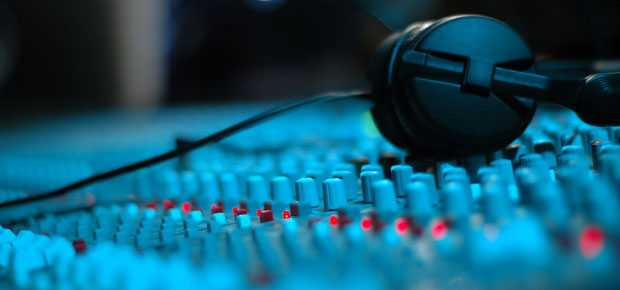 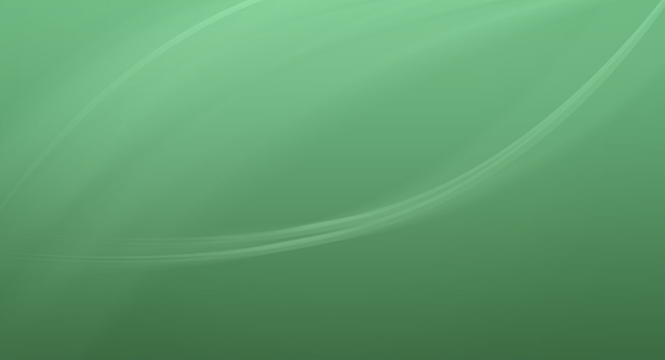 TIC-TAC-TOE
Tic-Tac-Toe es un juego con dos jugadores. Se juega poniendo X u O alternativamente con dos jugadores, en cualquiera de las 9 posiciones en el tablero que se muestran de la siguiente manera. Significa hacer la marca de X o O en cualquier casilla.
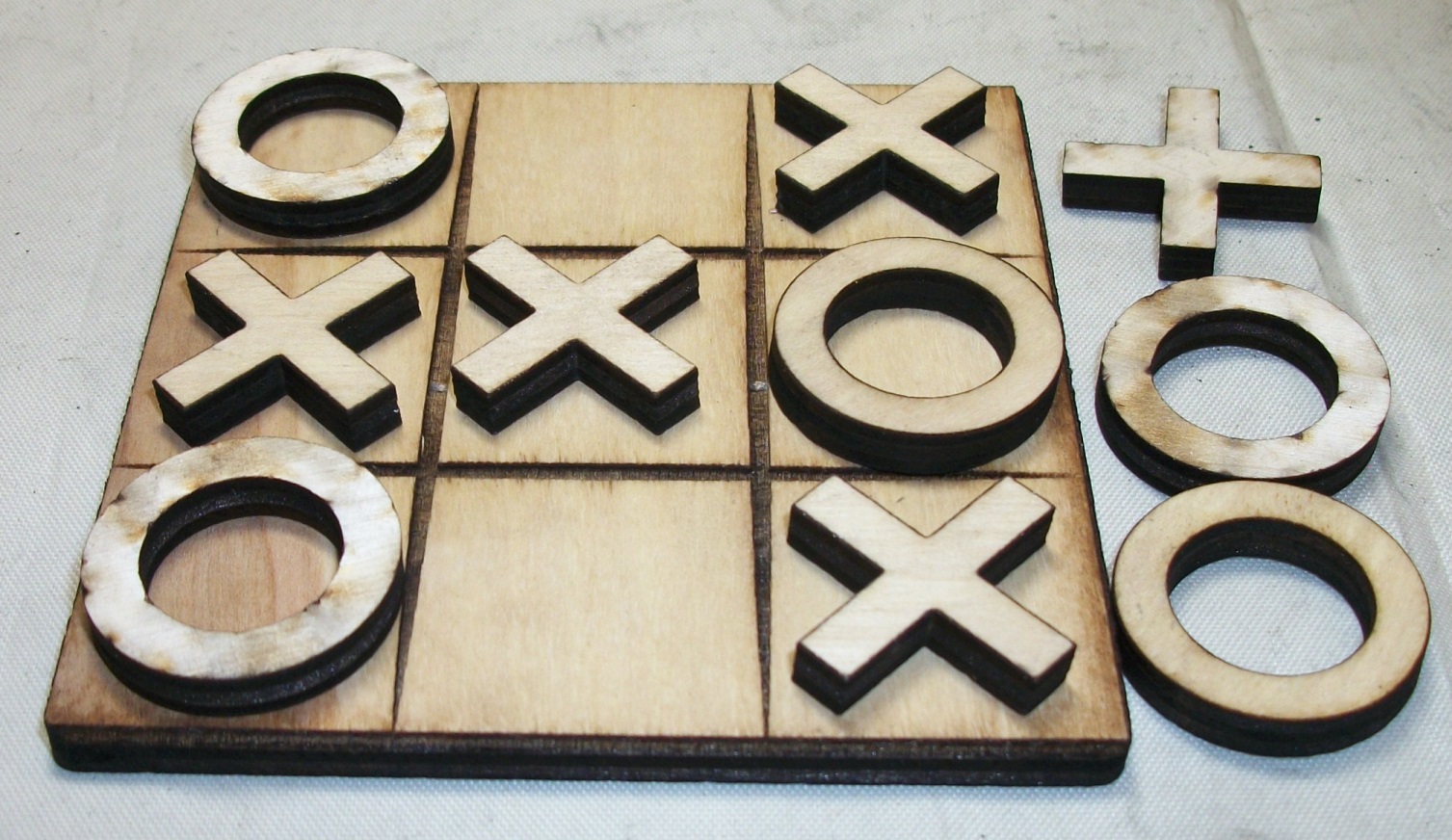 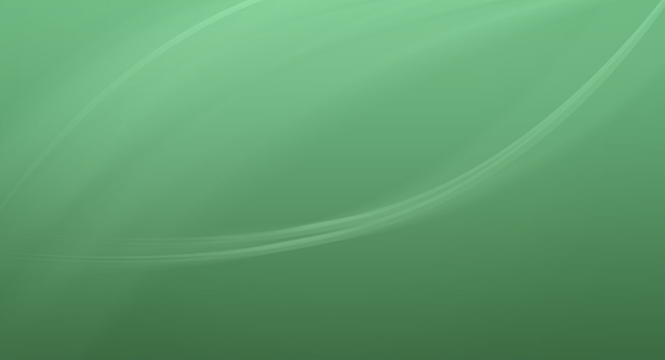 APLICACIÓN
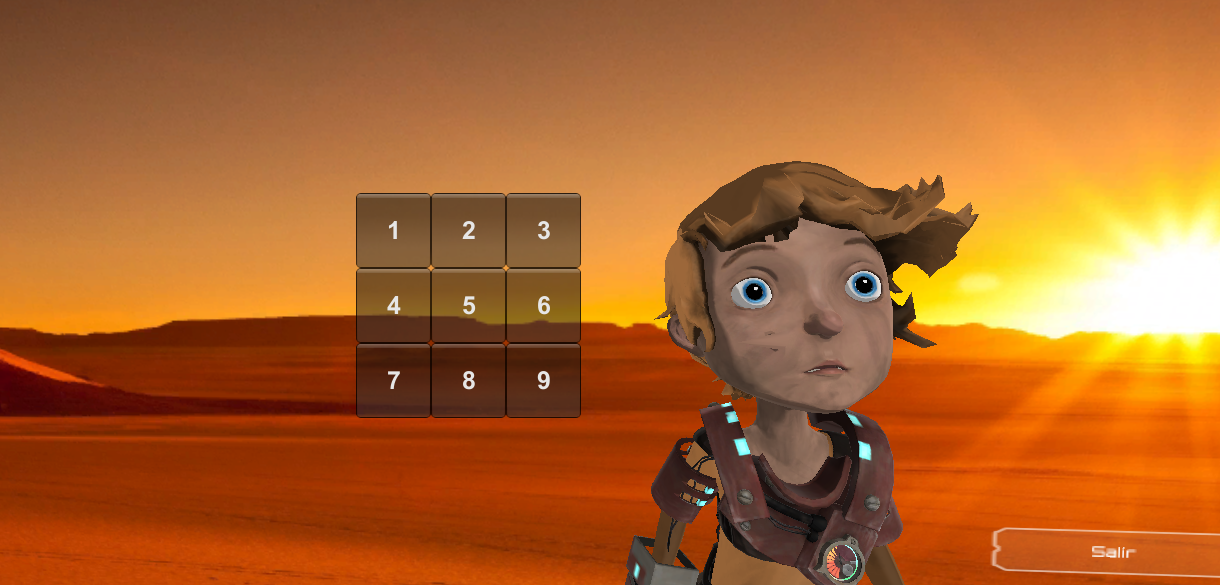 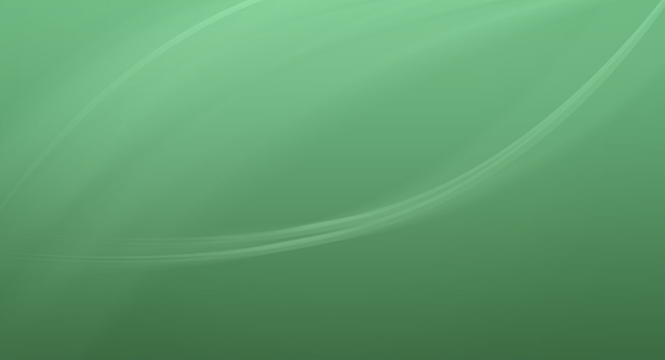 RESULTADOS
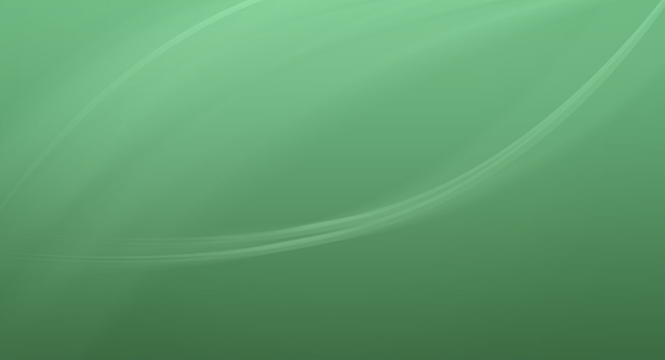 RESULTADOS
Nivel 2
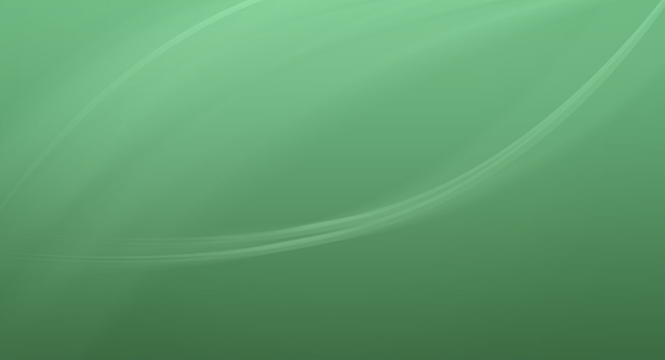 RESULTADOS
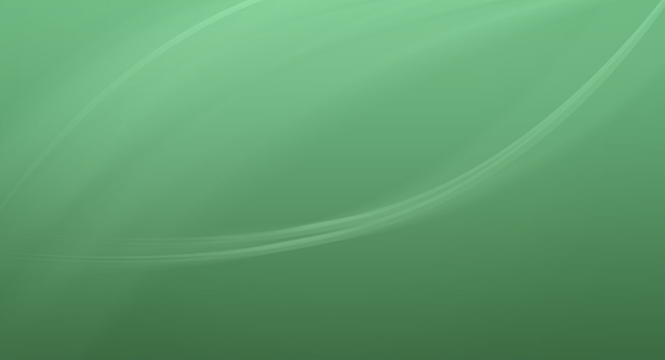 CONCLUSIONES
Los  motores  de  juegos  (game  engines),  como  las  herramientas  de  diseño  y modelado  para  3D  y  las  herramientas  de  programación orientadas  a  objetos  se   han   ido   fortaleciendo,   tanto   en   sus   arquitecturas   como   en   sus  funcionalidades en estos últimos años. 
 
 Tanto Los motores de juegos como las lenguajes de  programación orientados  a  objetos,  constituyen  las  nuevas  herramientas  a  ser  investigadas  por  sus  funcionalidades  diversas,  calidad  y  sobretodo  porque  abaratan  costos  de  instalación, desarrollo e implementación de soluciones de entretenimiento.
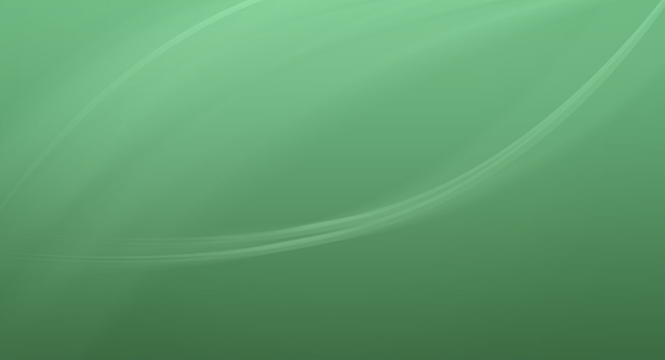 RECOMENDACIONES
En  todo  proyecto  desktop, se  debería definir  una  fase  de  pruebas  que  podría  ser  integrada  con  el  desarrollo del  proyecto  o  como  un documento  separado  para  controlar  la  calidad  del  producto  desde  sus  inicios de creación. 
 
 Utilizar  el  motor  de  juegos  Unity  cuando  cubra  hasta  más  de  un  50%  de  los  requerimientos  solicitados  por  los  usuarios,  ya  que  con  su  gran  variedad  de extensiones, facilidad de uso y documentación actualizada se pueden adaptar  y crear las funcionalidades adicionales. 

Utilizar  el  motor   de  juegos  Unity  para  la  creación    y  mantenimiento   de  videojuegos, ya que no solo se ahorra tiempo y dinero, sino que se logra una  verdadera  concepción  de  las  tareas  de  un  desarrollador  de  aplicativos  de  simulación  3D  tal  como  ciertos  autores  lo  consideran  al  videojuego,  el  cual tendrá todas las facilidades para: expandir y mejorar la estética, navegabilidad  y servicios de entretenimiento que es el meollo de  un videojuego.
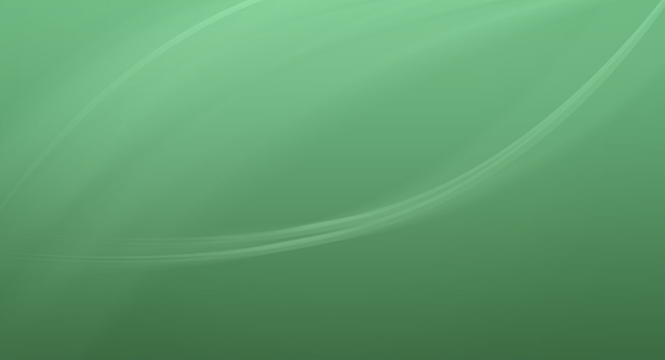 GRACIAS POR SU ATENCIÓN